Особенности развития детей с синдромом Дауна
Спиридонова Р.С.
Методобъединение   воспитателей
Что такое сидром Дауна?
Слово "синдром" обозначает сочетание множества признаков или особенностей. 
«Синдром Дауна» - самая распространенная из всех известных на сегодняшний день форма хромосомной патологии. Впервые описан в 1866 году Джоном Лэнгдоном Дауном под названием «монголизм».  В 1959 году французский профессор Лежен доказал, что синдром Дауна связан с генетическими изменениями.
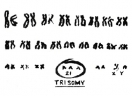 Каждая клетка человека содержит определенное число хромосом. Обычно в каждой клетке находится 46 хромосом, половину которых мы получаем от матери, а половину - от отца. У человека с синдромом Дауна в 21-ой паре хромосом имеется третья дополнительная хромосома, в итоге их 47.
Клиническая картина
Наиболее характерные внешние признаки синдрома Дауна, по которым можно поставить предположительный диагноз сразу после рождения ребенка это:
«плоское» лицо – 90%
утолщенная шейная кожная складка
брахицефалия (короткоголовость) – 81%
раскосые глаза
полулунная кожная складка у внутреннего угла глаза (эпикантус).
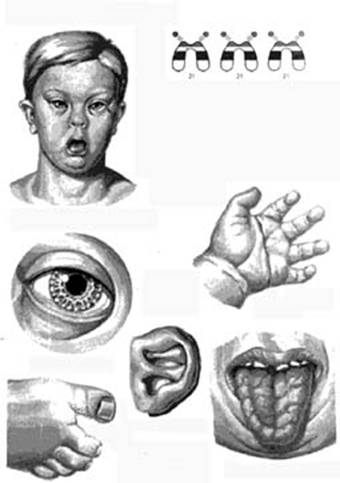 Также у детей с синдромом Даунам могут наблюдаться определенные изменения со стороны внутренних органов:
сочетанные, множественные, врожденные пороки сердца.
со стороны дыхательной системы – остановки дыхания во сне из-за большого языка и особенностей строения ротоглотки;
проблемы со стороны зрения (врожденная катаракта, глаукома, косоглазие)
нарушение слуха
заболевания щитовидной железы, гипотиреоз
патология желудочно-кишечного тракта 
аномалии опорно-двигательного аппарата
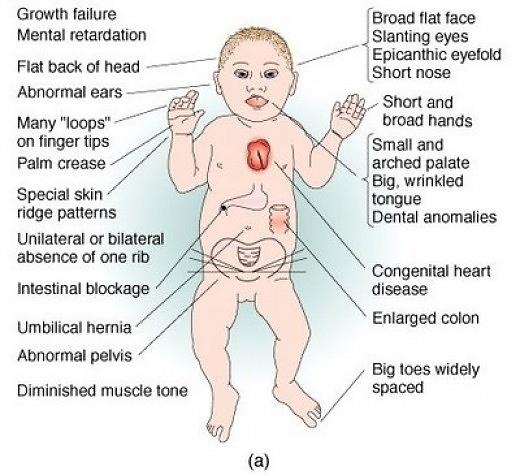 Физическое и психическое развитие ребенка с синдромом Дауна
Дети с синдромом Дауна страдают физической и умственной задержкой развития. Первая проявляется низким ростом, в среднем он ниже, чем у других людей на 20 см, а умственное развитие оценивается по IQ от 20 до 75.Во время роста и развития ребенка помимо внешних признаков и сопутствующих заболеваний могут возникнуть и другие проблемы:
недостаток слуха, то есть ребенок может слышать хуже остальных детей, в 20% случаев наблюдается сенсорноневральная потеря слуха. 
недостаток зрения, поэтому дети с синдромом Дауна зачастую вынуждены носить очки.
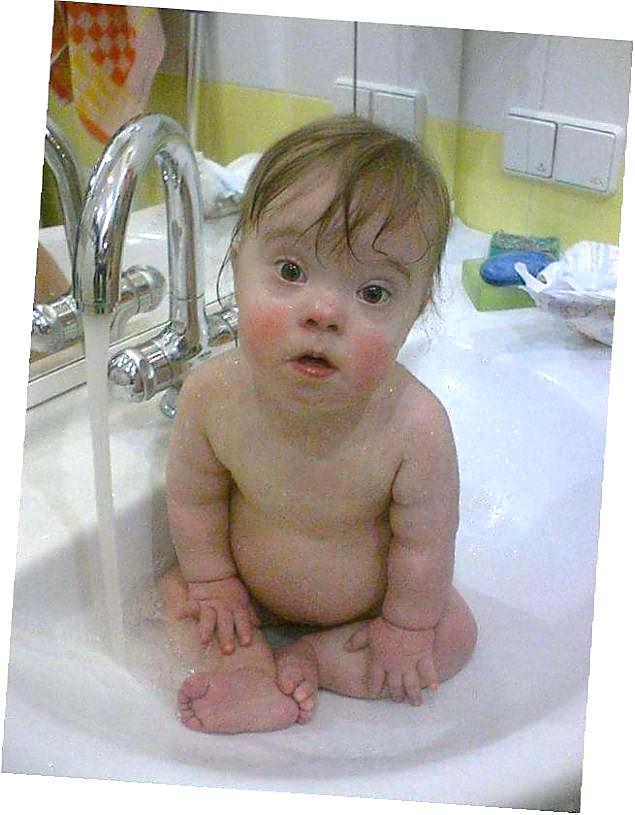 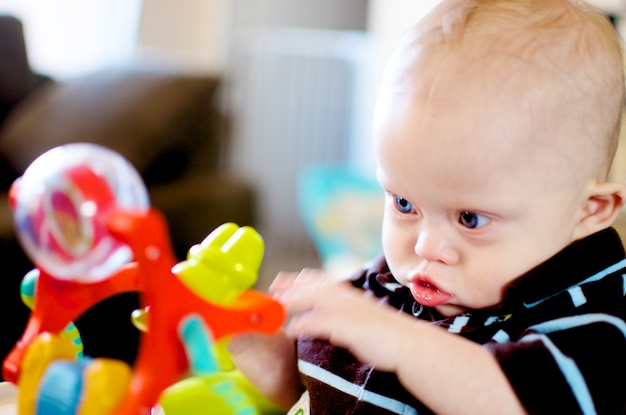 Особенности зрительного восприятия
Дети с синдромом Дауна фиксируют своё внимание на единичных особенностях зрительного образа, предпочитают простые стимулы и избегают сложных изобразительных конфигураций. Такое предпочтение сохраняется на протяжении всей жизни, дети не видят детали, не умеют их искать и находить. Не могут внимательно рассмотреть часть мира, отвлекаются на более яркие образы. Однако, в результате многочисленных экспериментов было выяснено, что лучше оперируют материалами, воспринимаемыми зрительно, чем на слух.
Задержка развития речи
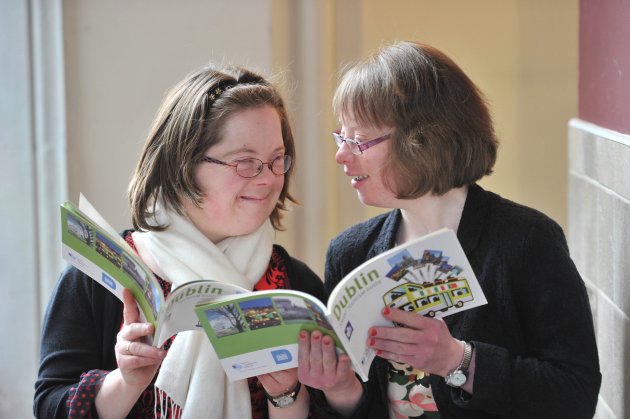 Этот признак является одним из основных у детей с синдромом, он тесно связан с задержкой интеллектуального развития.
Обычно у них небольшой словарный запас, проблемы с построением грамотных предложений, трудность в освоении новых слов, в понимании заданий и их выполнении.
Развитие речи у детей с синдромом Дауна
Ребенок с синдромом Дауна обычно осваивает все умения, необходимые для овладения речью, но обычно это случается позже, нежели в случае с обычными детьми.
•  Дети с синдромом Дауна успешно начинают пользоваться жестами гораздо раньше, чем говорить.
•  Несмотря на хорошее понимание обращенной речи, практически у всех детей с синдромом Дауна наблюдается отставаниеэкспрессивной речи.
Наличие жестов дает детям возможность общаться, что избавляет их от многих психологических проблем.
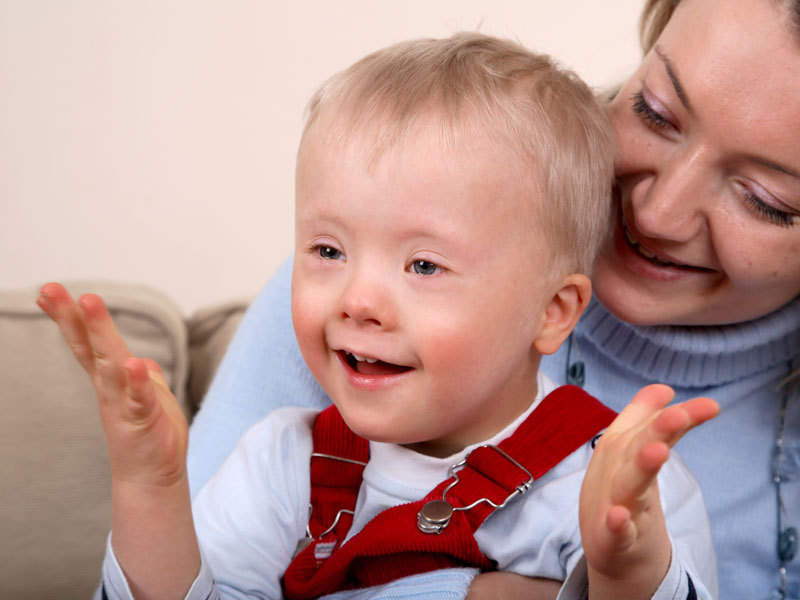 •  Использование жестовой речи помогает родителям лучше по­нимать своих детей и более успешно содействовать их развитию.
•  Знание жестов помогает детям точнее понимать значение  речи окружающих, что способствует более быстрому накоплению словаря.
•  Наличие у детей возможности использовать средства общения, доступные им на раннем этапе, помогает предотвратить вторичные нарушения развития.
Мышление ребенка
глубокое недоразвитие речи этих детей часто маскирует истинное состояние их мышления, создает впечатление более низких познавательных способностей. Однако при выполнении невербальных заданий (классификация предметов, счетные операции и пр.) некоторые дети с синдромом Дауна могут показывать те же результаты, что и сверстники.
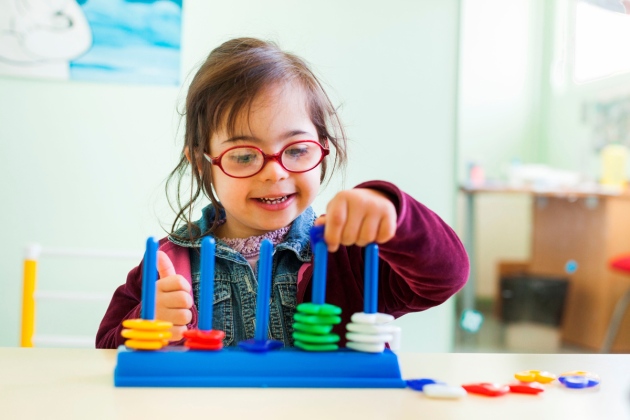 Поведение ребенка
Оно практически ничем не отличается от поведения обычных детей, ребенок ласков и спокоен, однако нередко проявляются  инфантилизм, резкие перепады настроения.
Эмоции
у ребенка с синдромом Дауна сохранены, чаще они положительные, чем отрицательные. Дети могут радоваться, огорчаться, грустить, бояться чего-либо и т.д. Однако они, чаще всего, не могут почувствовать удивление и другие сложные эмоции.
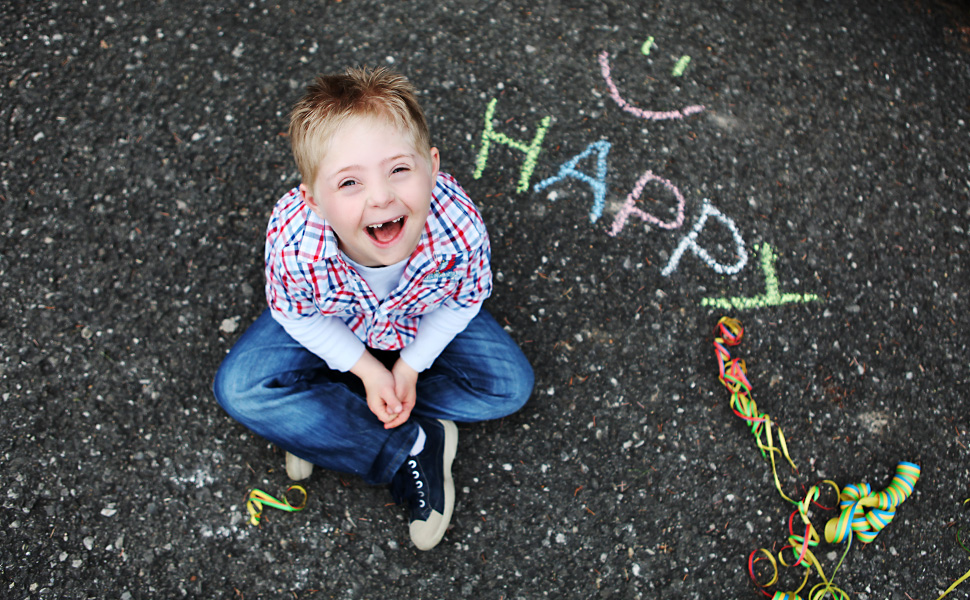 Личностные качества
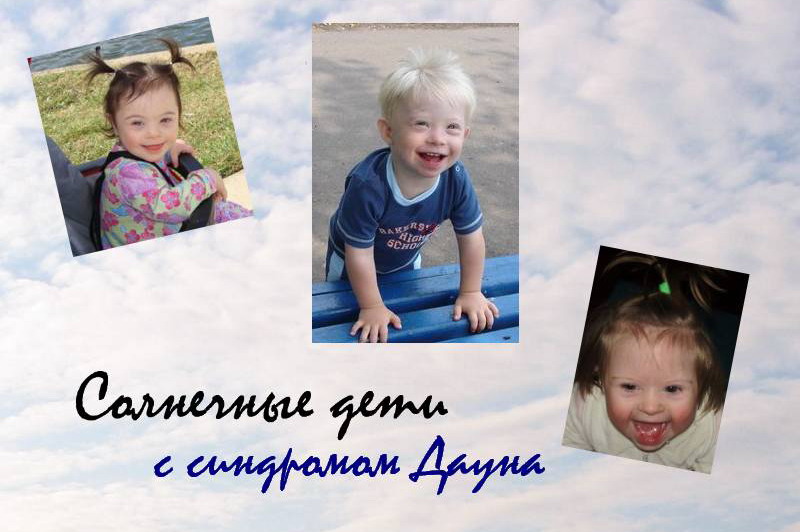 Для детей с синдромом Дауна характерны, прежде всего, внушаемость и аккуратность. В мире мало людей с синдромом, которые ведут себя агрессивно. Большинство из них отличаются спокойным и уравновешенным характером, трудолюбием, дружелюбием. Но могут проявлять агрессию при перепадах настроения и невозможности выразить свои эмоции.
«Шаг за шагом» («Step by step»)
В первую очередь ребенка с синдромом Дауна следует учить навыкам самообслуживания и поведения в быту, которые не только обеспечивают его самостоятельность и независимость, но и служат развитию личности, способствуют уверенности и повышению самооценки. В странах Европы и в Америке много лет применяется пошаговая методика «Step by step» для обучения детей с особенностями развития, в том числе и для детей с синдромом Дауна.
Методика развития речи и обучения чтению Ромены Августовой
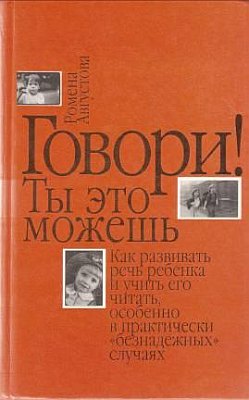 Автор, всю жизнь занимающийся педагогикой речи, простым и доступным языком разъясняет в своей книге «Говори! Ты это можешь», как научить разговаривать ребенка со сложными нарушениями развития, как общаться с такими детьми, помочь раскрыть им свои способности и творческие задатки.
Программа ранней педагогической помощи детям с отклонениями в развитии «Маленькие ступеньки»
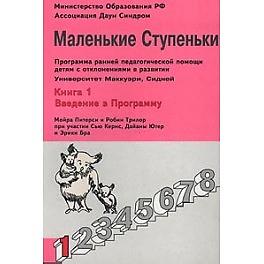 Разработанное в австралийском университете Маккуэри, оно с успехом применяется во многих странах, рекомендовано к использованию Министерством образования РФ. Методика представлена в 8 книгах, в которых рассматриваются основные принципы и приемы обучения. Учебные планы программы охватывают определенные области развития: общую моторику, речь, двигательную активность, навыки тонкой моторики, самообслуживания, социальные навыки ребенка.
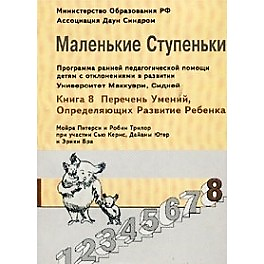 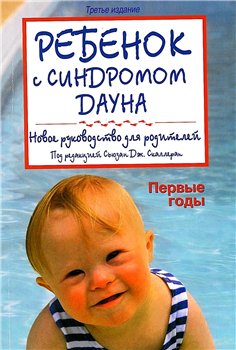 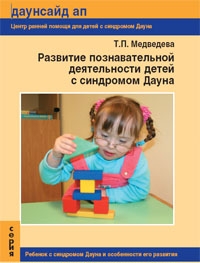 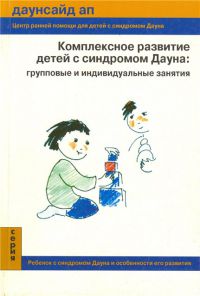 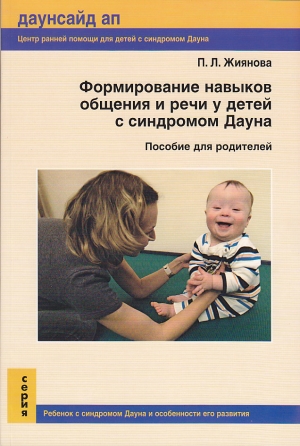 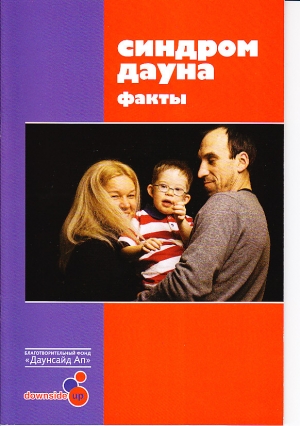 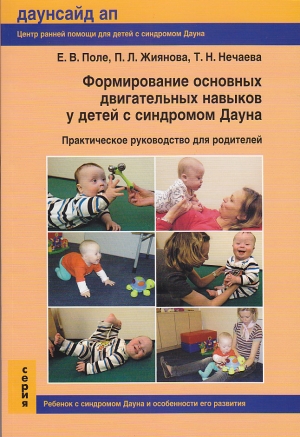 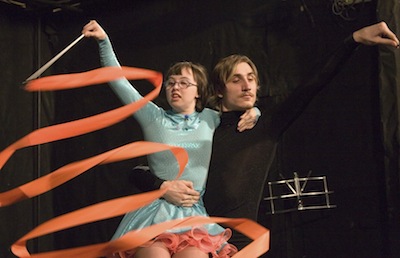 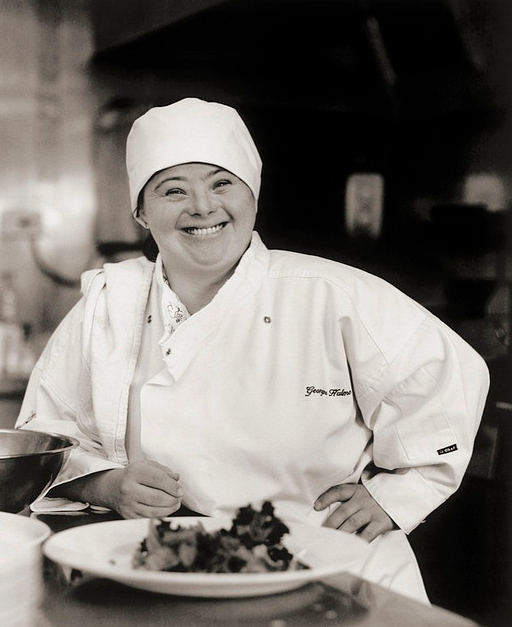 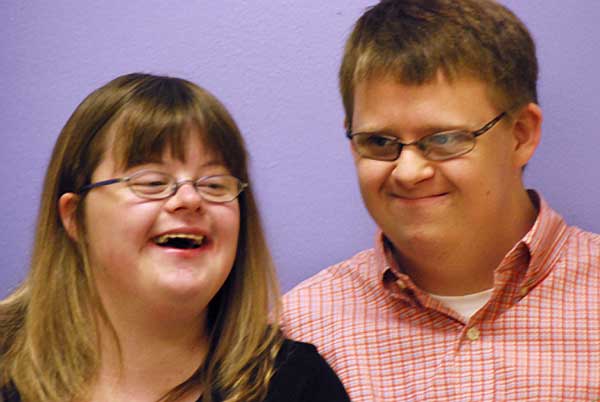 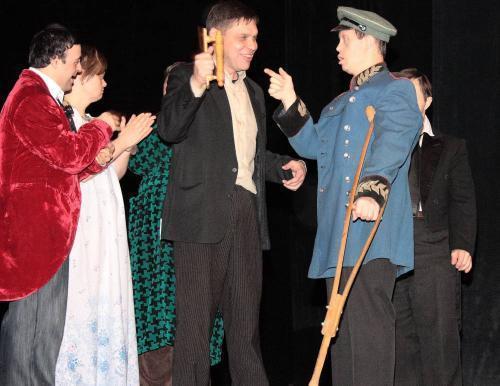 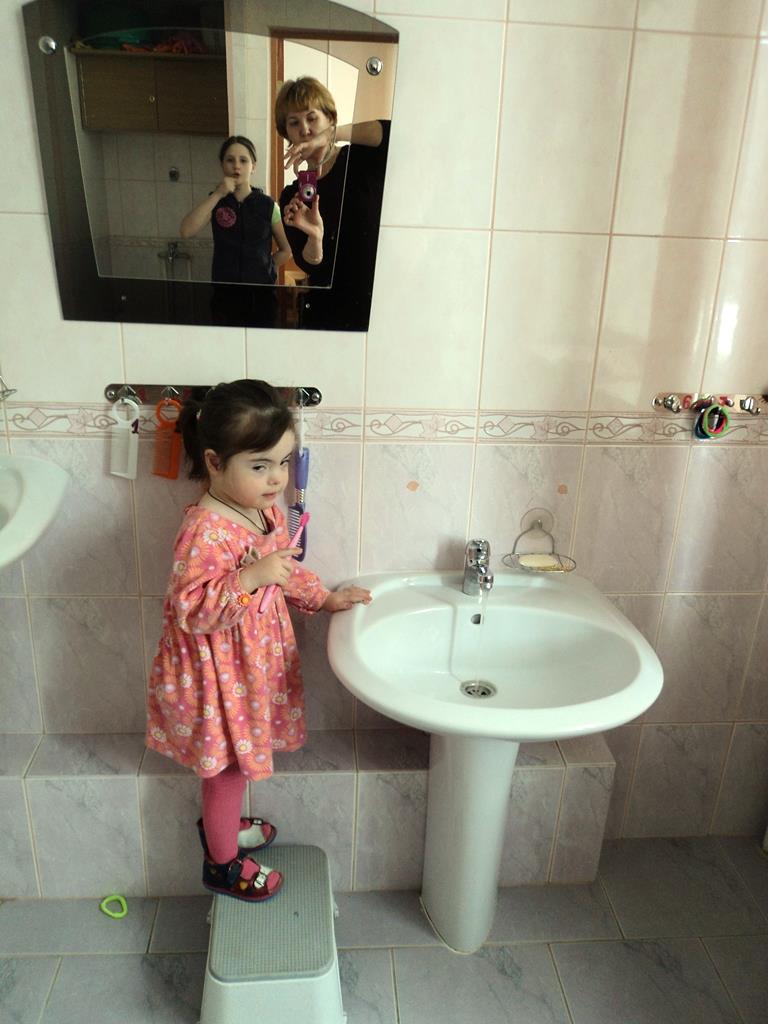 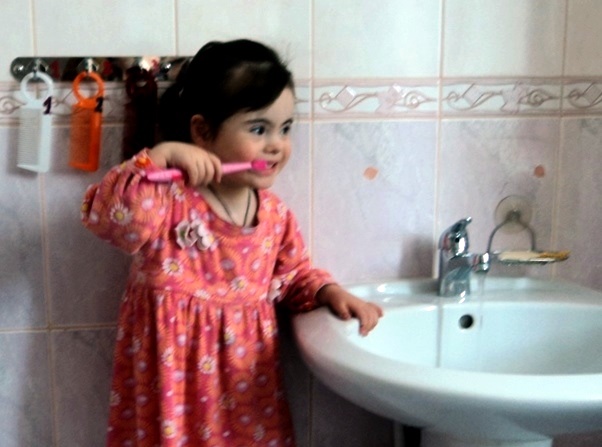 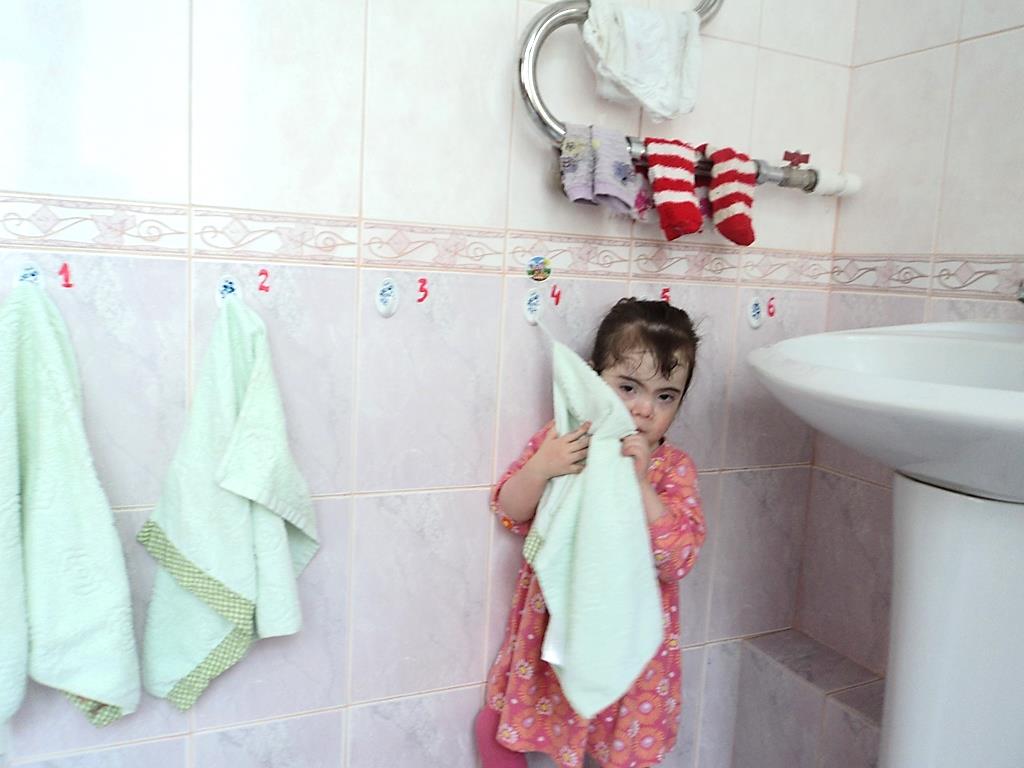 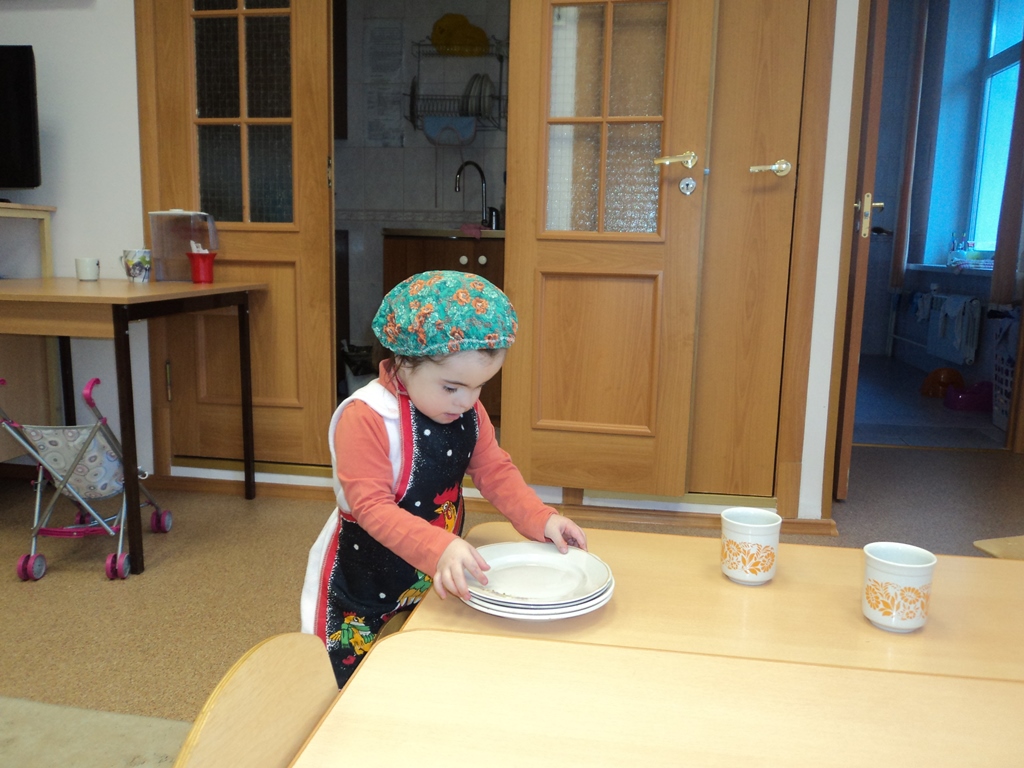 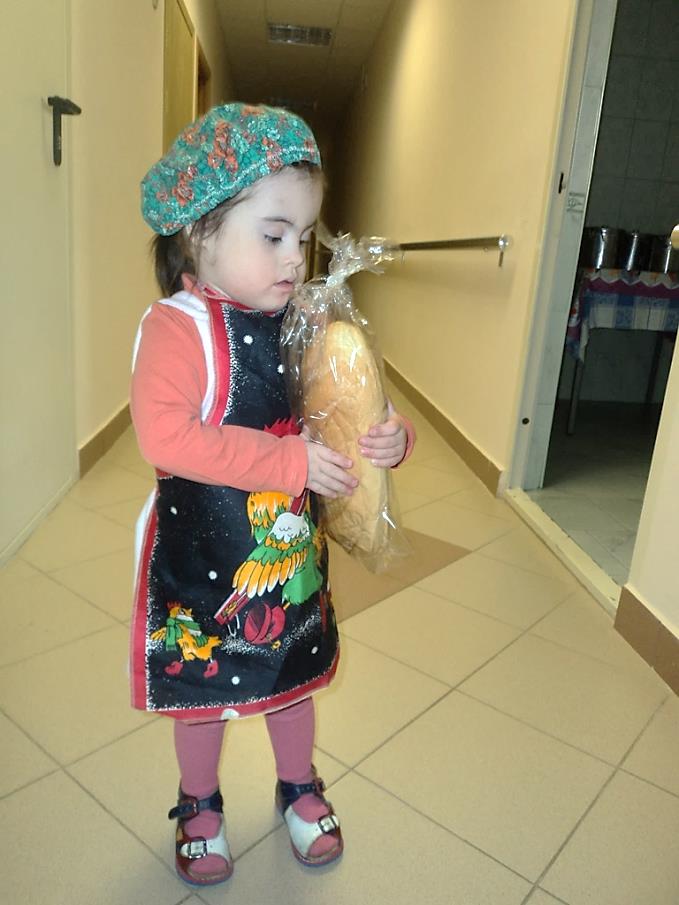 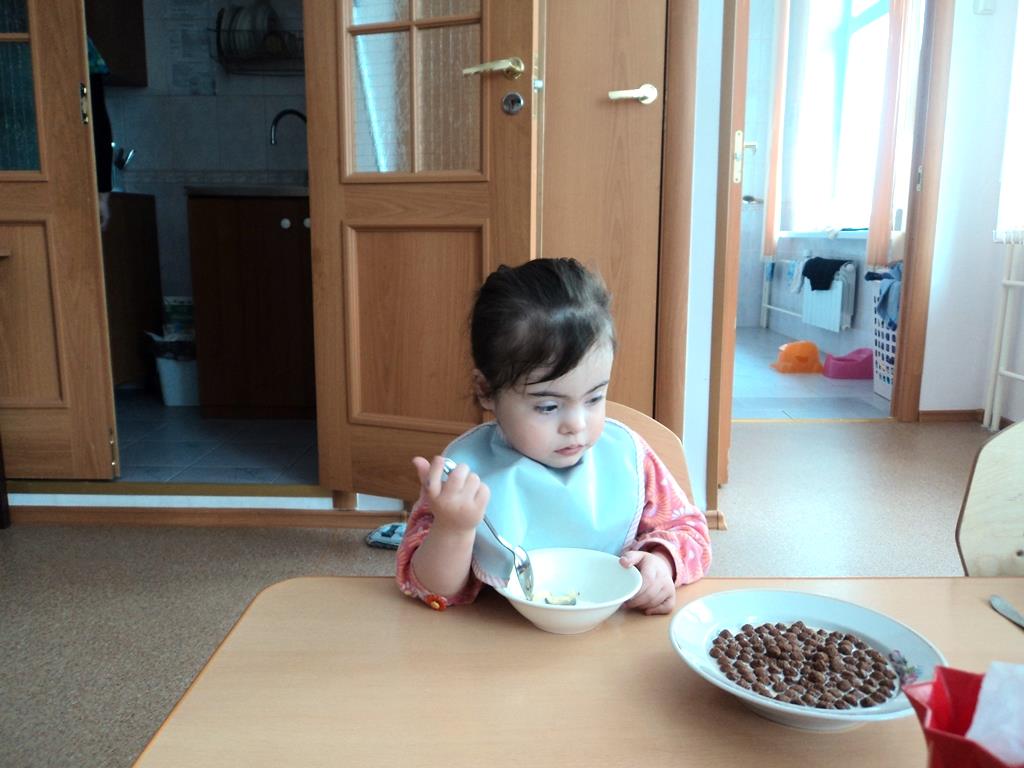 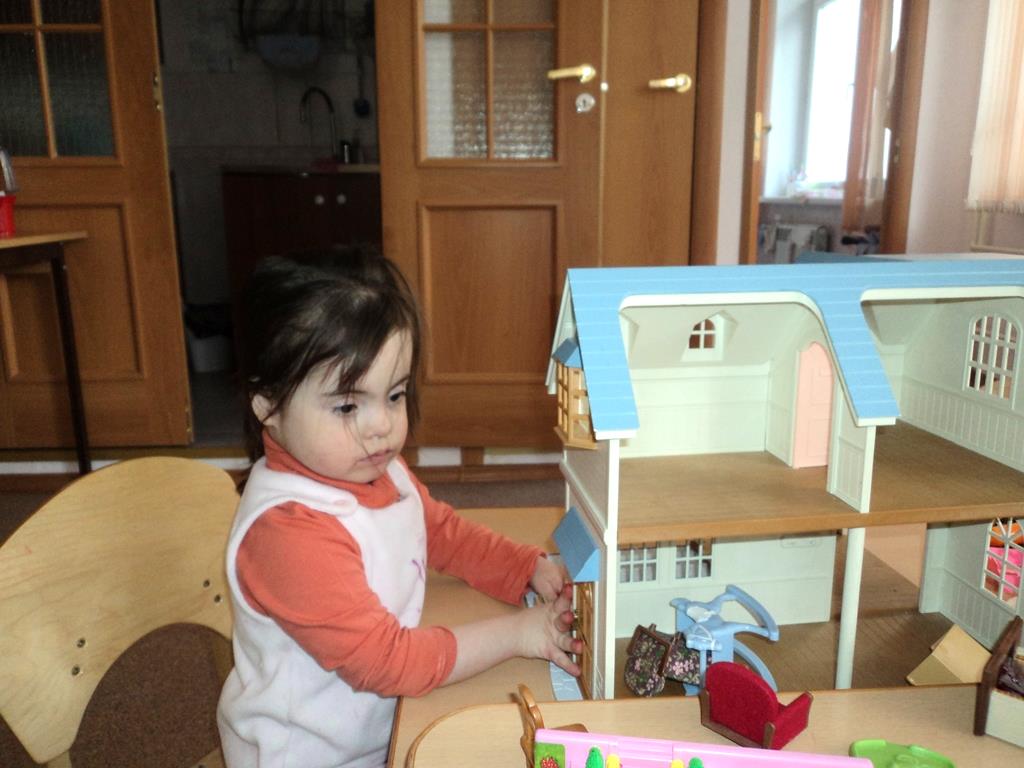 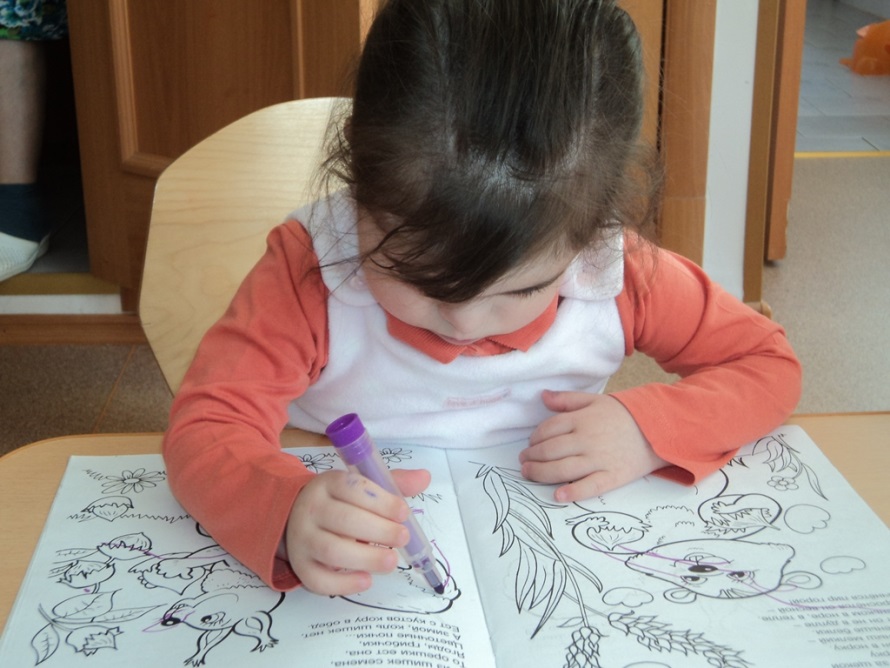 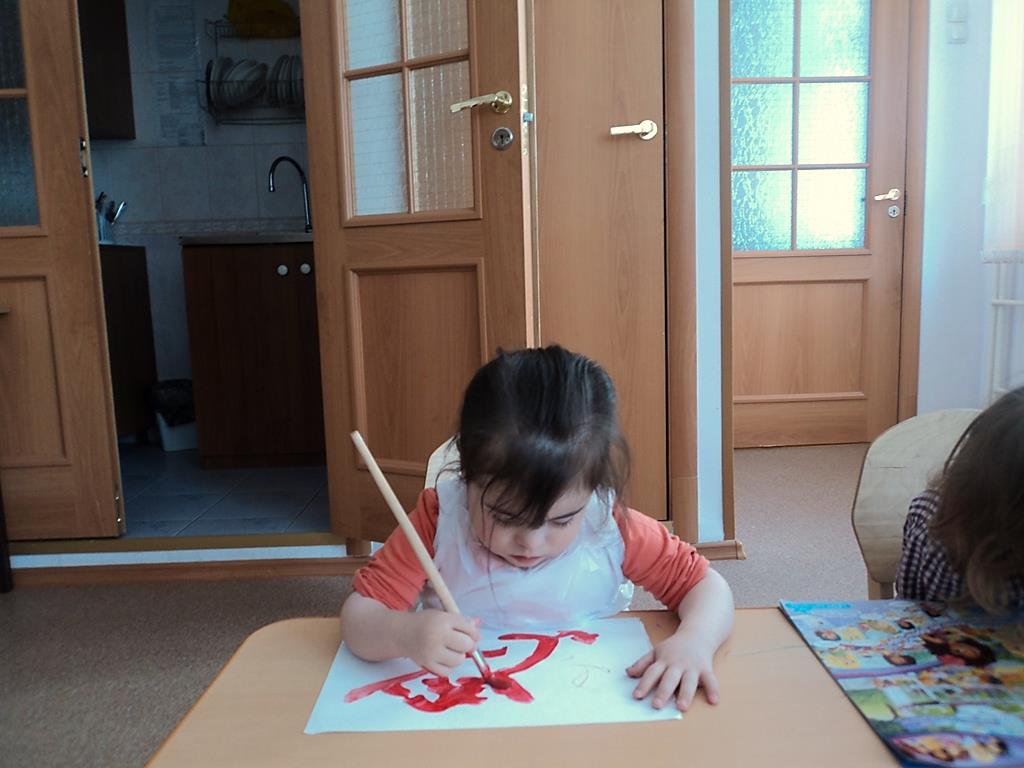 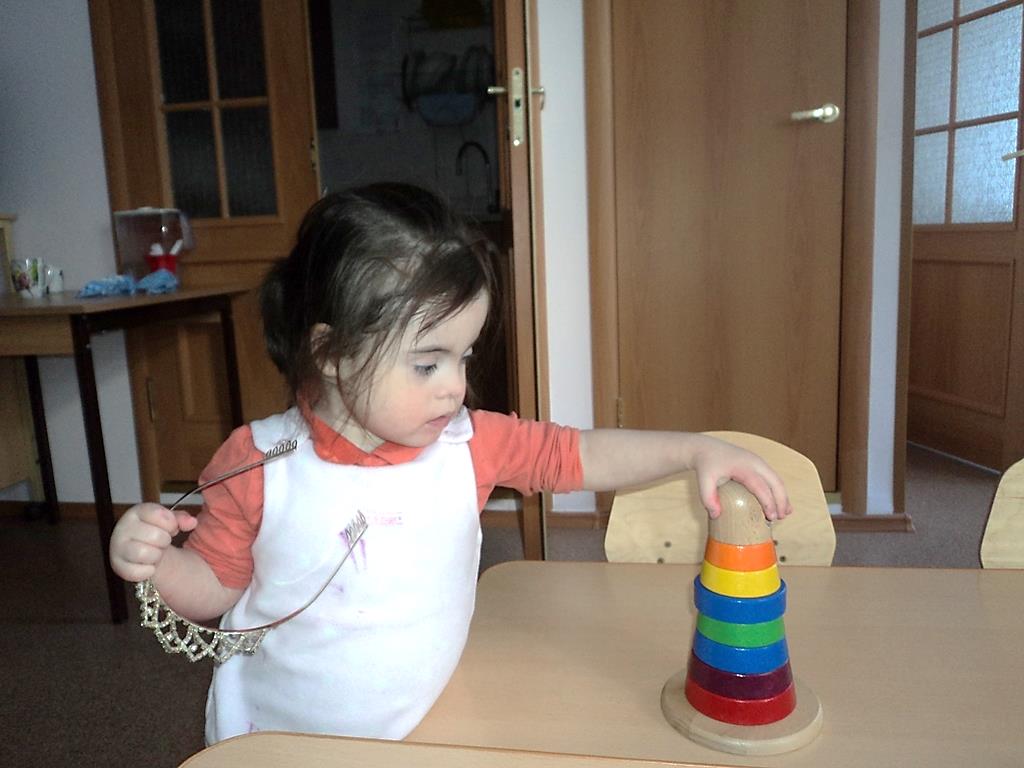 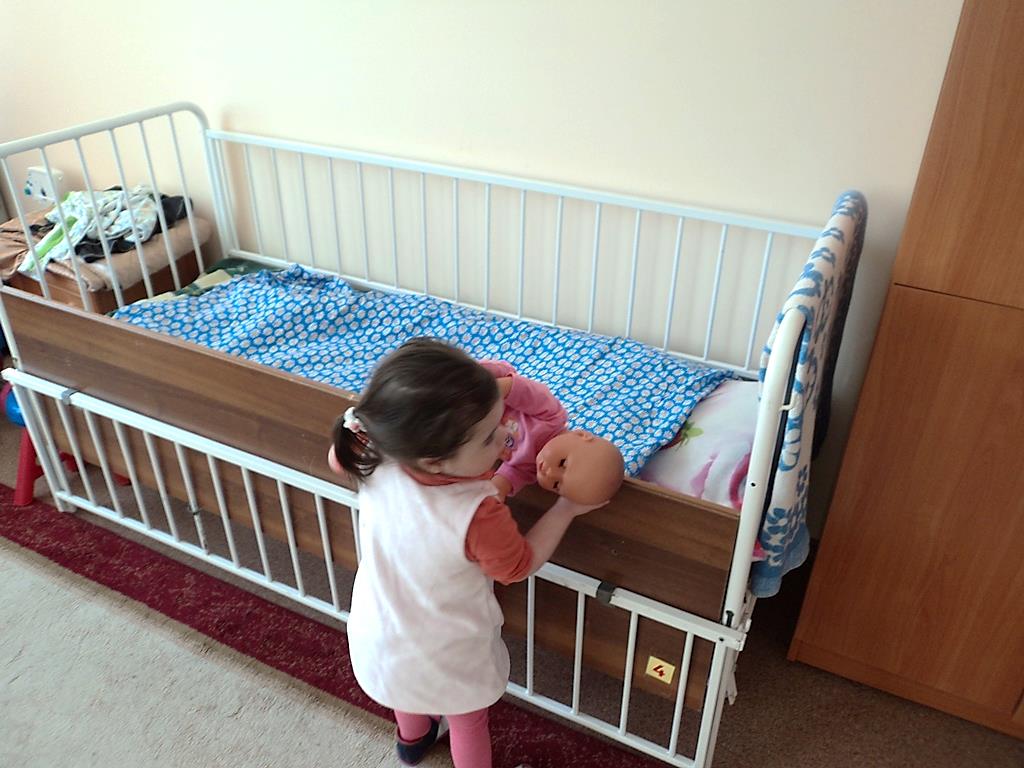 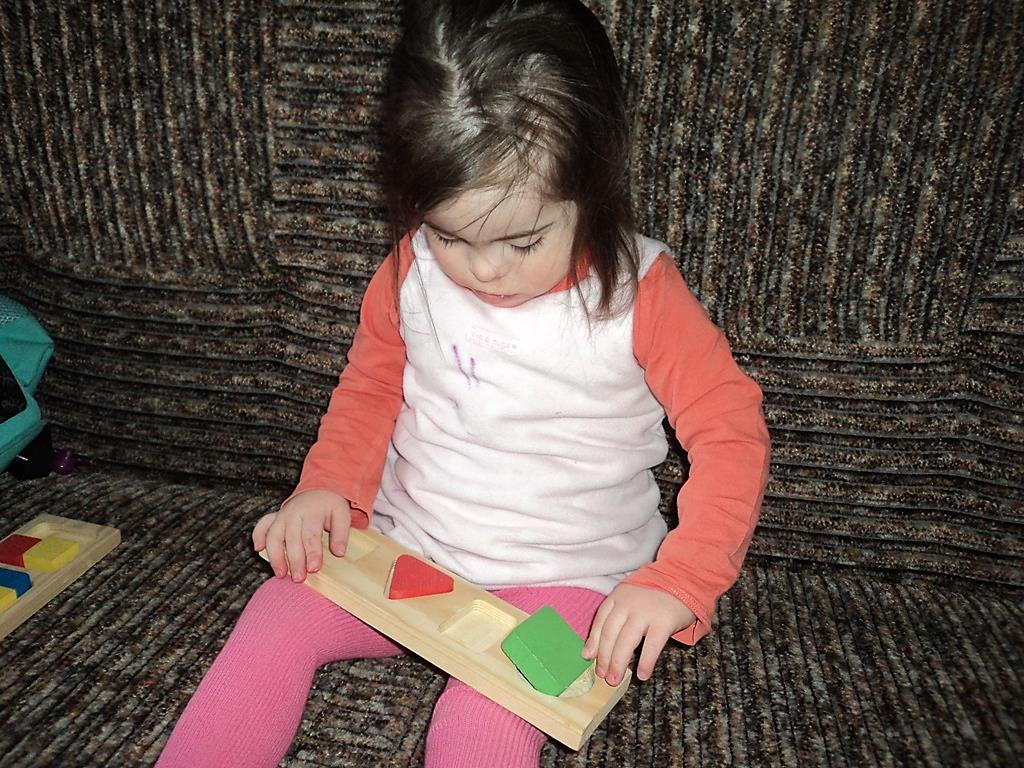 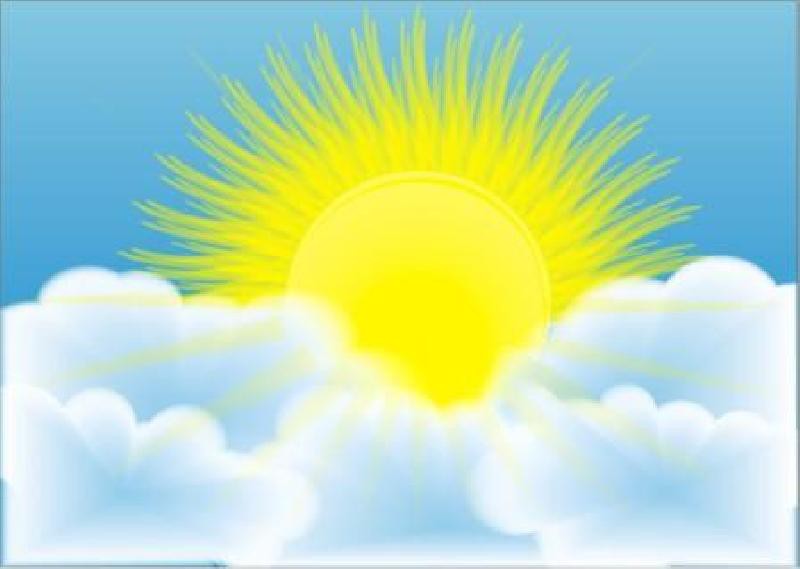 С П А С И Б О       ЗА       В Н И М А Н И Е!
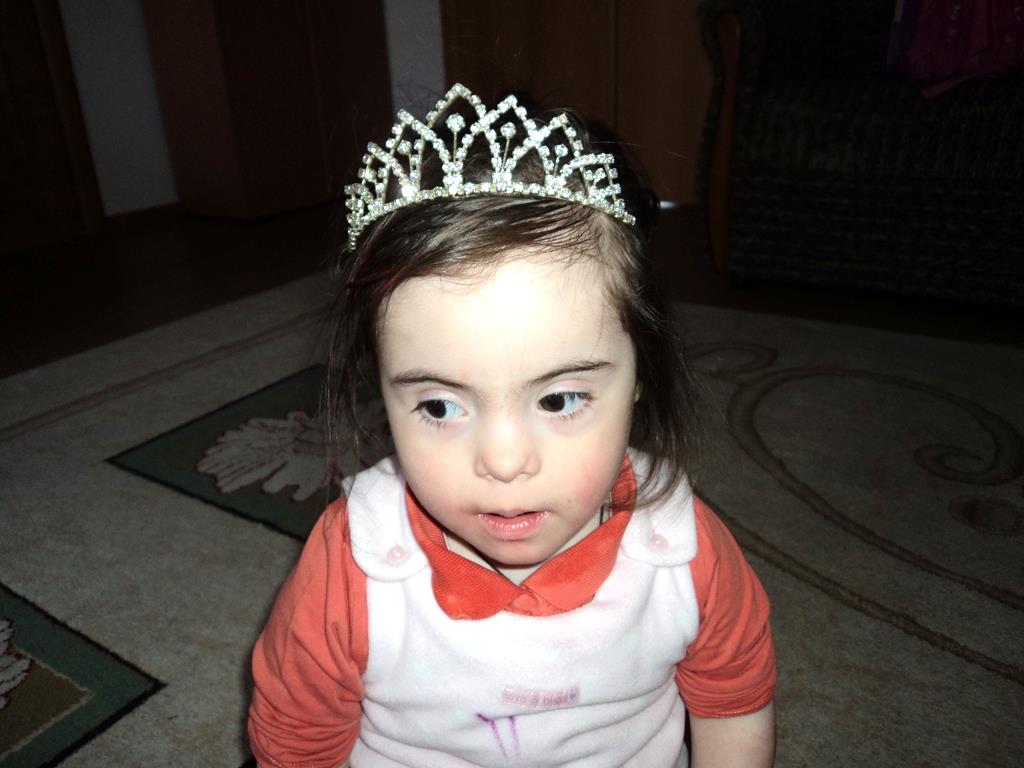